UI Design Template
Bryan Woo
Version 0.1
2017. 12. 20
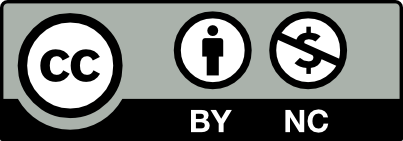 Screen Layouts
8-points Grid System
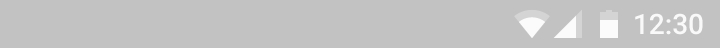 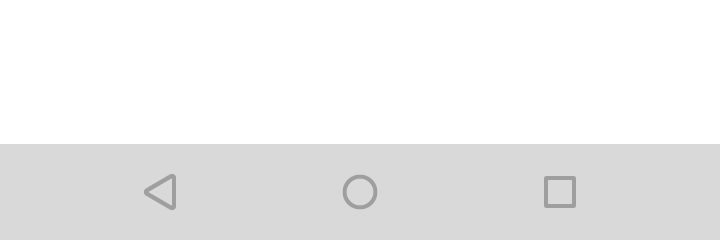 3
Layout Grid System – 4 column grid
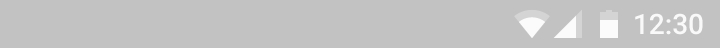 Column : 4 cols
Gutter Width : 16 points
Margin Width : 16 points
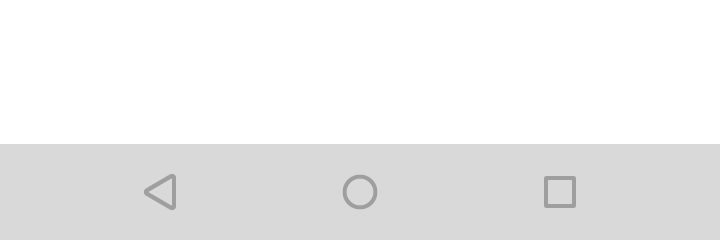 4
Layout Grid System – 6 column grid
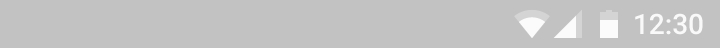 Column : 6 cols
Gutter Width : 8 points
Margin Width : 16 points
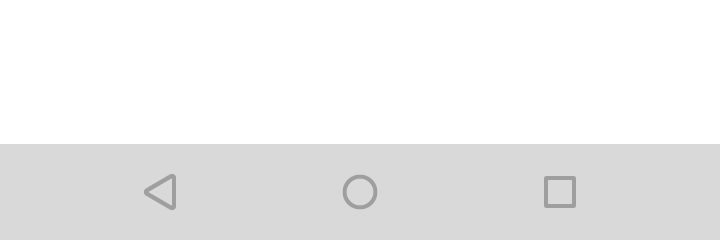 5
Layout Grid System – 6 column grid
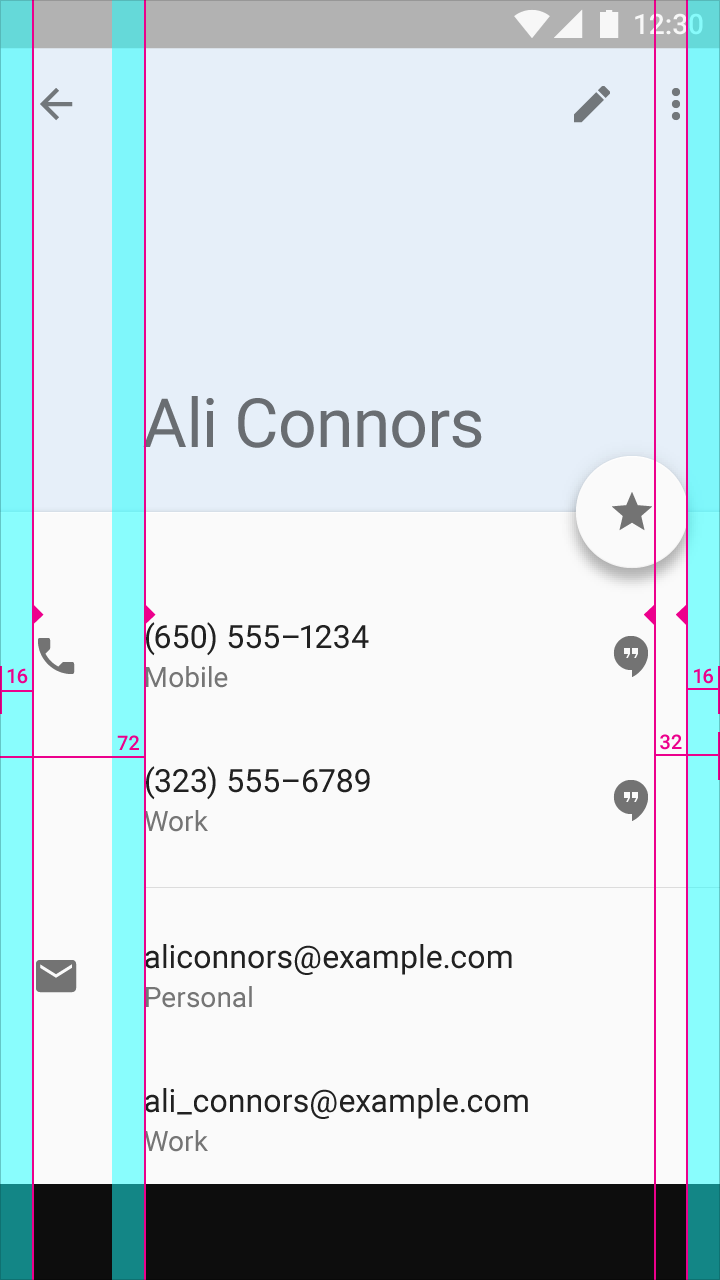 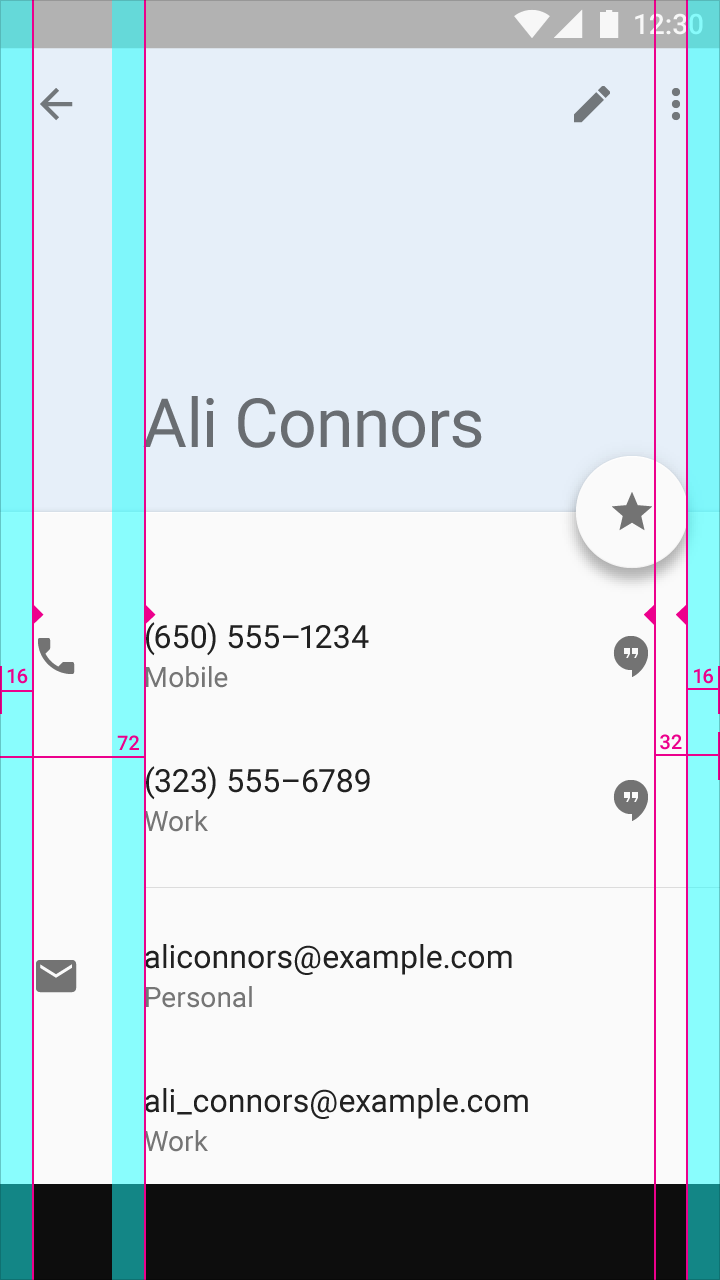 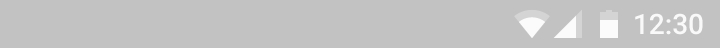 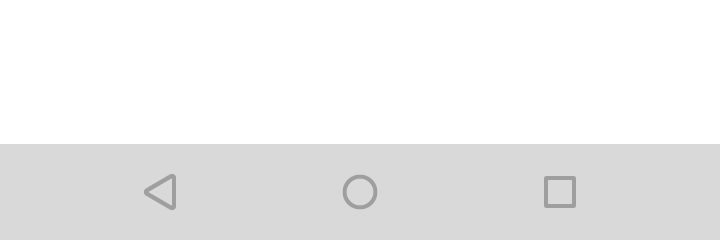 6
Google Inbox Screen
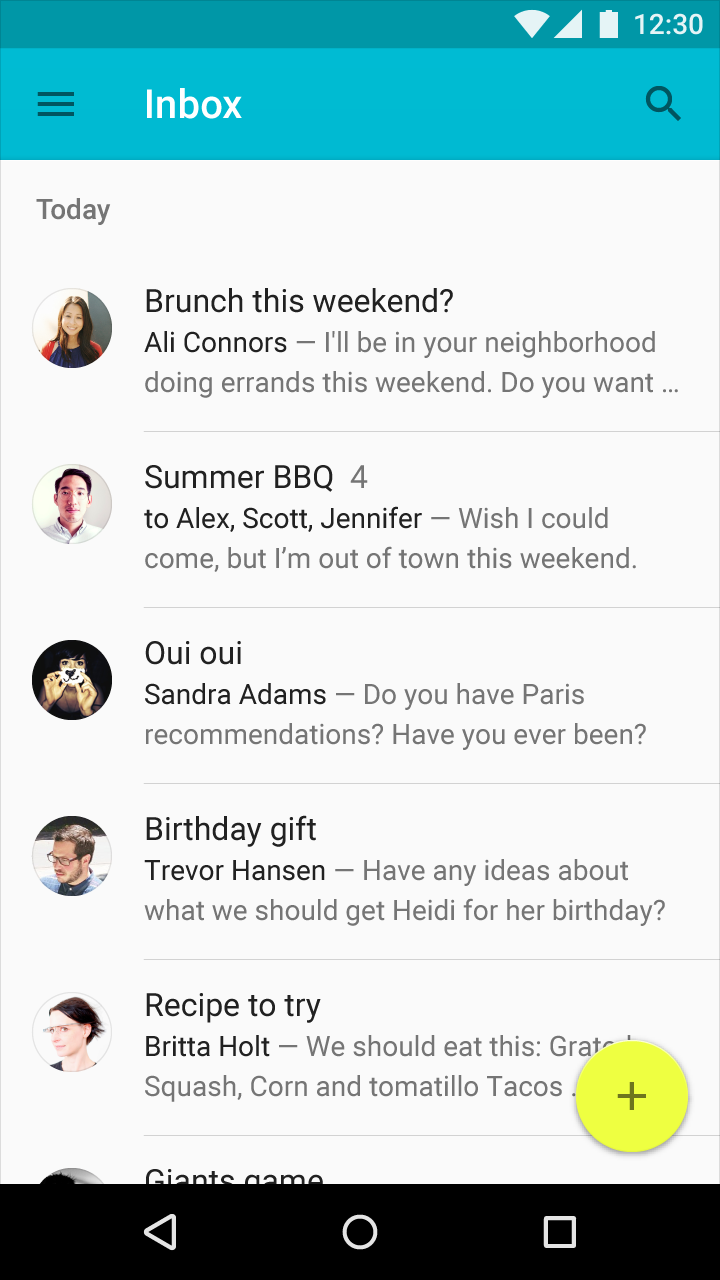 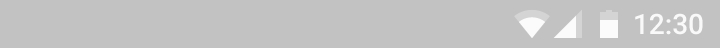 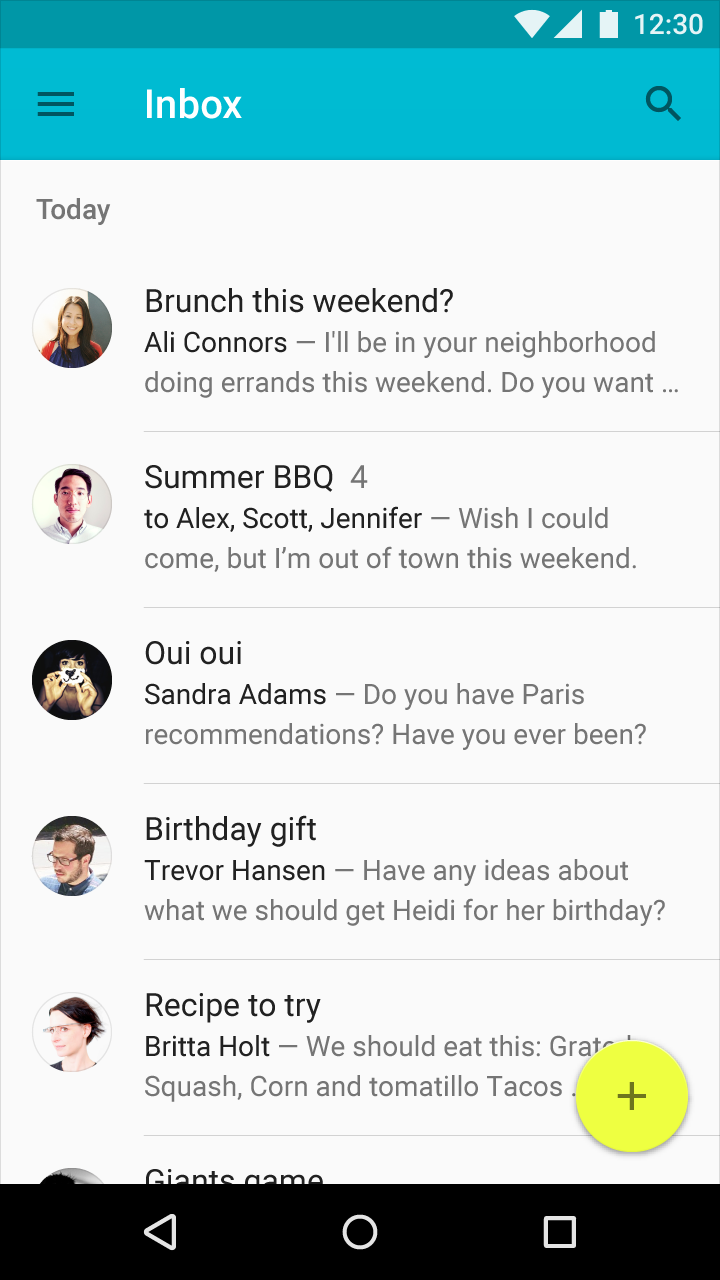 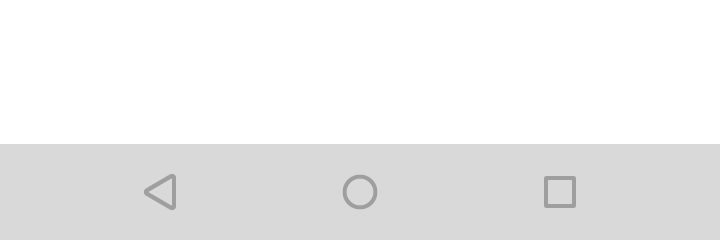 7
Screen Ratio (Google Material Design)
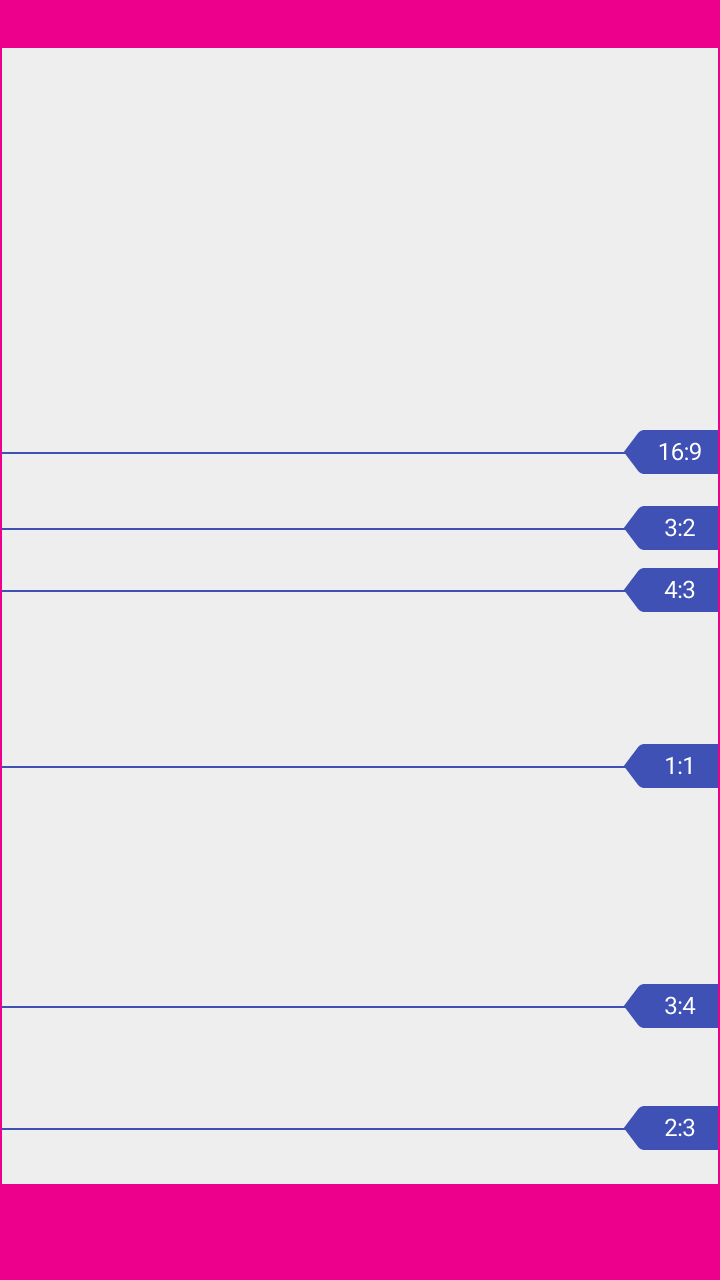 8